Главные члены предложения.Подлежащее
Урок русского языка в 5 классе подготовлен учителем русского языка и литературы МБОУ Сосновская СОШ 
Шремзер Е.М.
Цель
Развивать понятие:
 о членах предложения;
о способах выражения подлежащего;
навыки синтаксического разбора.
2. Формировать мотивацию к исследовательской деятельности.
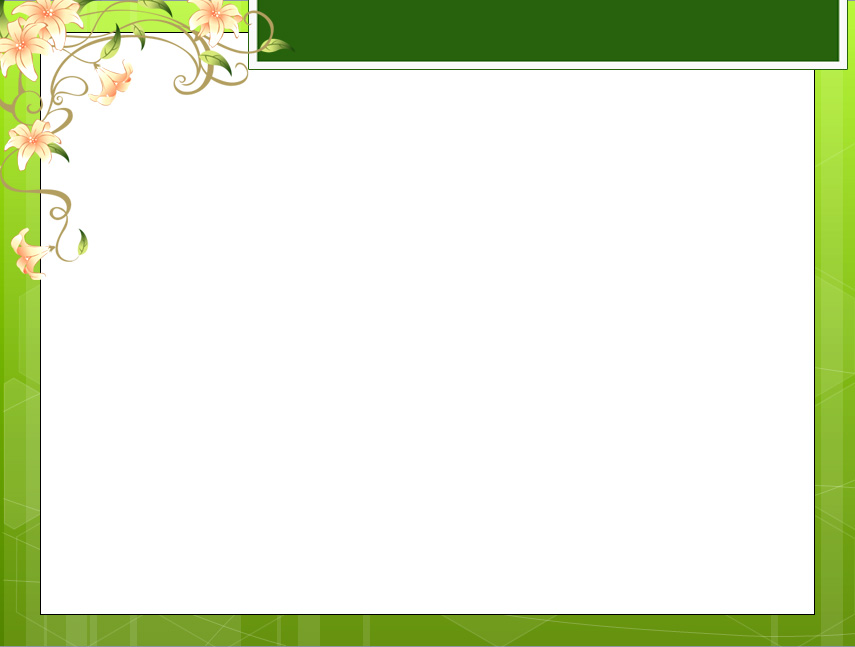 Повторим изученное
Какие члены предложения составляют грамматическую основу?
Как называются остальные члены предложения?
Что обозначает подлежащее?
Какими частями речи может выражаться подлежащее?
В каком падеже стоит подлежащее?
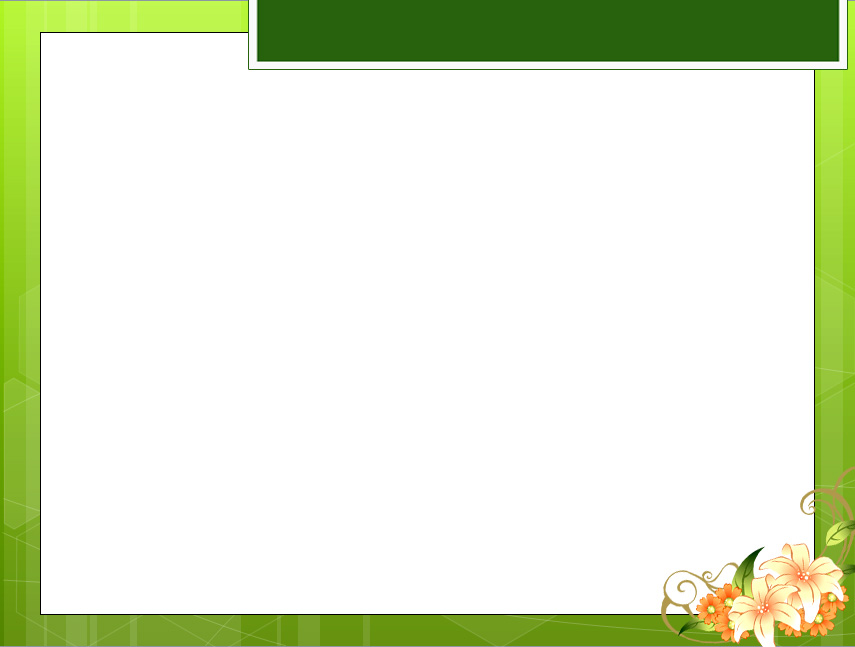 Понаблюдаем вместе!
Запишите предложения. Выделите в них грамматическую основу. Назовите, чем выражено подлежащее.
Снятся людям иногда голубые города.
Мы мечтаем покорить космос.
Прохожие с любопытством рассматривали мальчика у остановки.
Учиться всегда пригодиться.
Внучек с дедом тихонько шли п дороге.
Трижды  три                               будет девять.
Сущ.
Мест.
Прилаг.
Н.ф. глаг.
Словосочет.
Словосочет.
Сделаем вывод
Вывод: подлежащее в предложении может выражаться именем существительным, именем прилагательным, местоимением, неопределенной формой глагола, словосочетанием,числительным.
Выделительный диктант
Запишите предложения. Выделите подлежащие. Укажите, чем они выражены.
Три мудреца в одном т…зу пустились по морю в гр…зу.
В любую п…году Ч…рное море пр…красно.
Прол…тело два дня.
Вставьте пропущенные орфограммы и выделите их.
Веселая лингвистика
Переставьте в одном слове буквы и вы узнаете ответ на вопрос:
Кто сказал «мяу»?
Домашнее задание
§ 31-32, выучить правила
Выполнить упр. 162